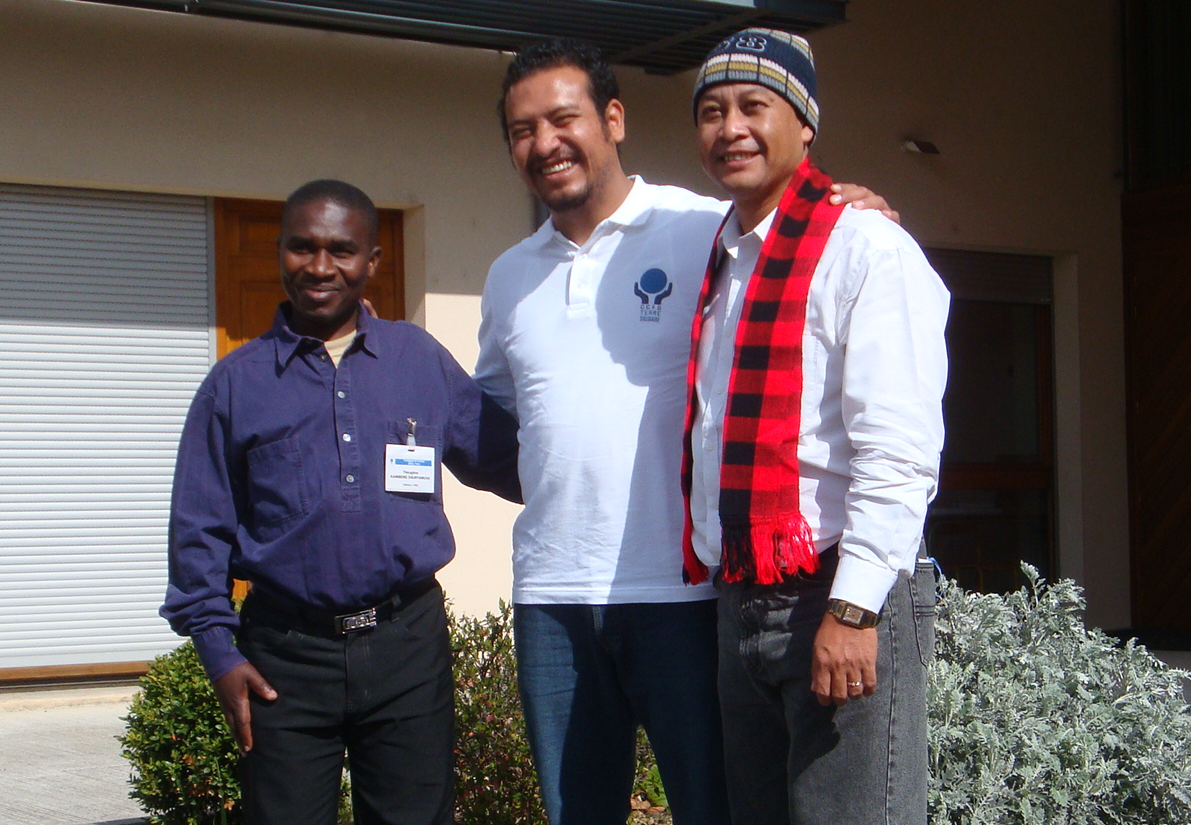 NOS TROIS PARTENAIRES EN REGION
1
De gauche à droite sur la photo:
Vanda NAY - CAMBODGE
Ruddy Franck ZAPET DE LEON - Guatemala
Théogène KAMBERE - République Démocratique du Congo
RECEPTION DES QUARANTE PARTENAIRES A PARIS
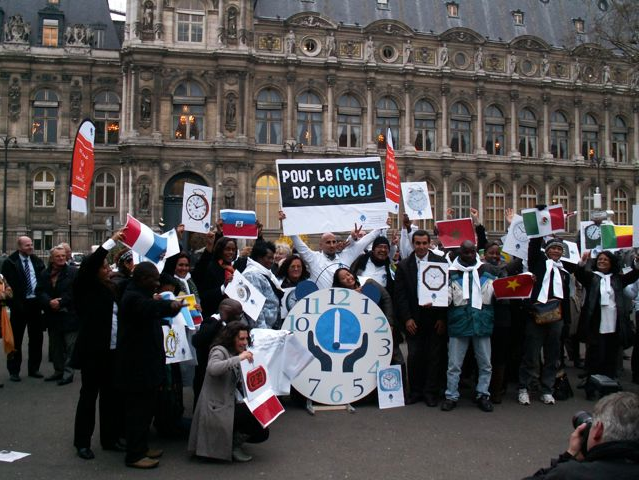 2
RECEPTION DES QUARANTE PARTENAIRES A PARIS
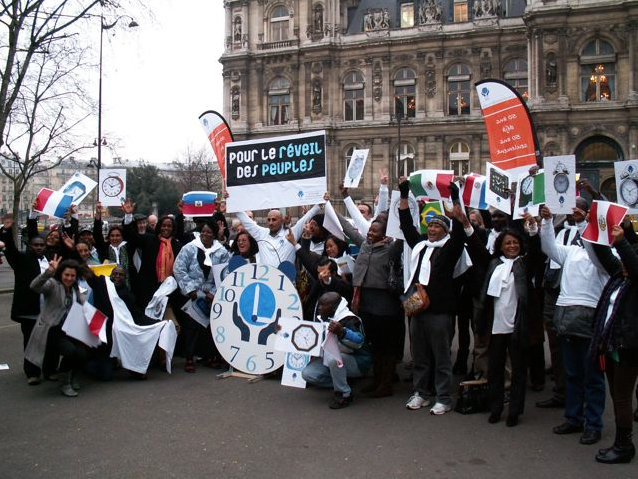 3
RECEPTION DES QUARANTE PARTENAIRES A LA MAIRIE DE PARIS
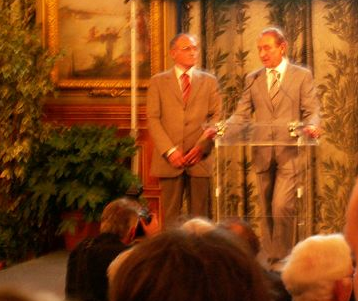 4
DERNIER MAIN AUX PROGRAMMES
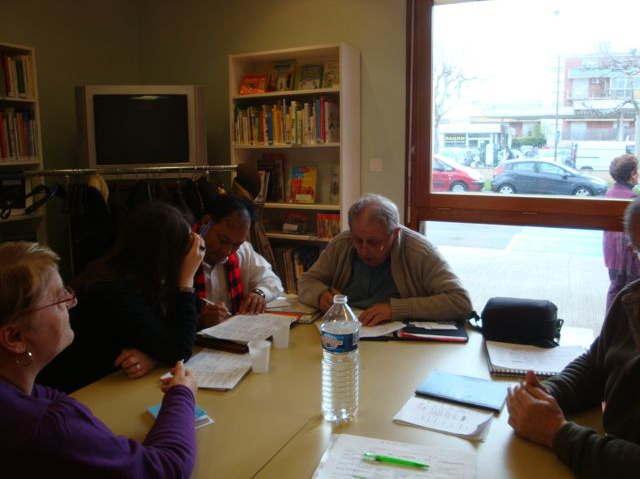 5
Dernières recommandations de J.P.
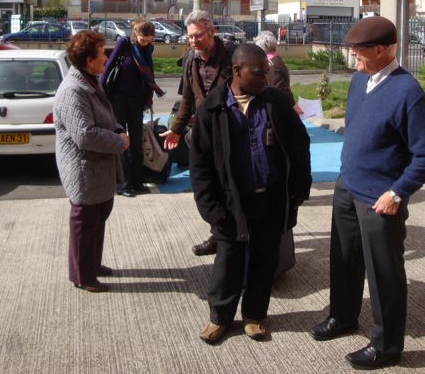 6
Départ vers les diocéses
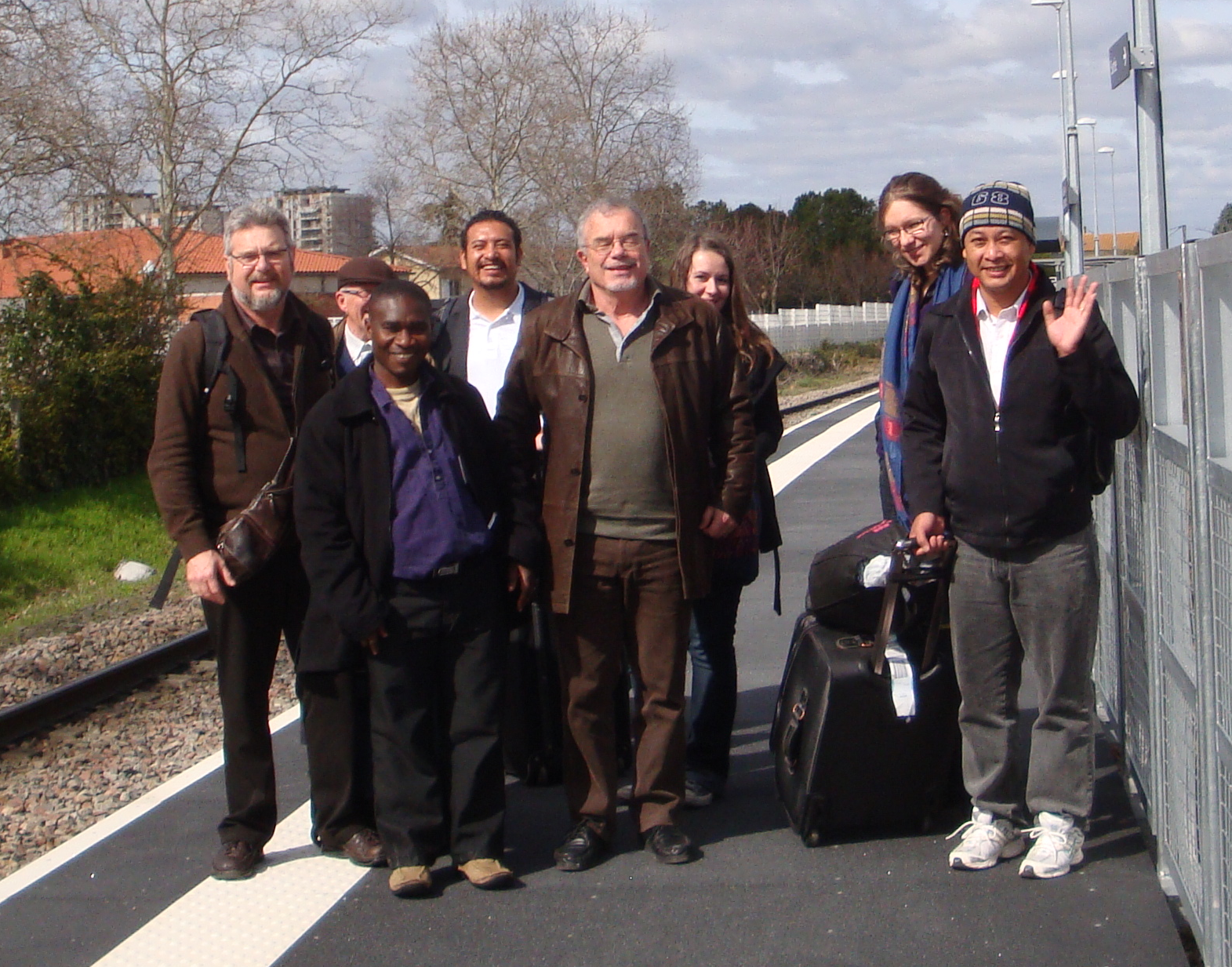 7
Hélène en compagnie de Théogène KAMBERE
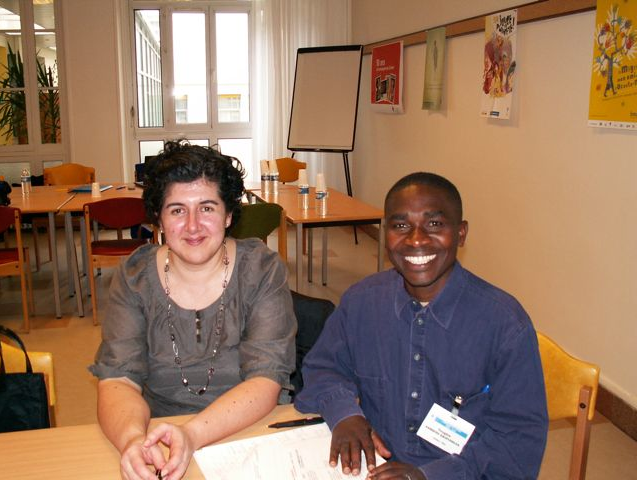 8
Ruddy Franck ZAPET DE LEON
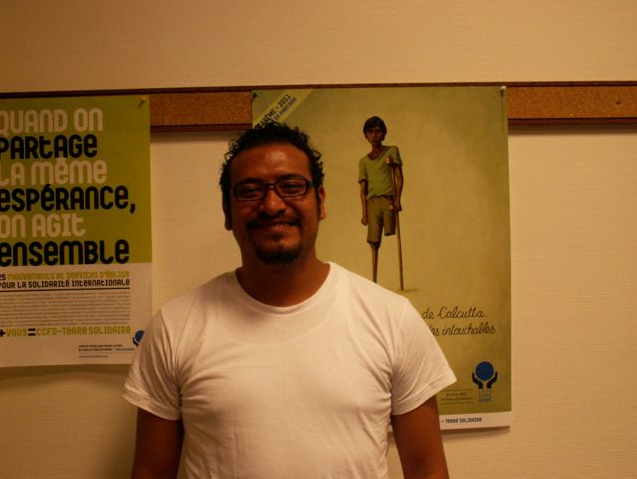 9
Vanda NAY
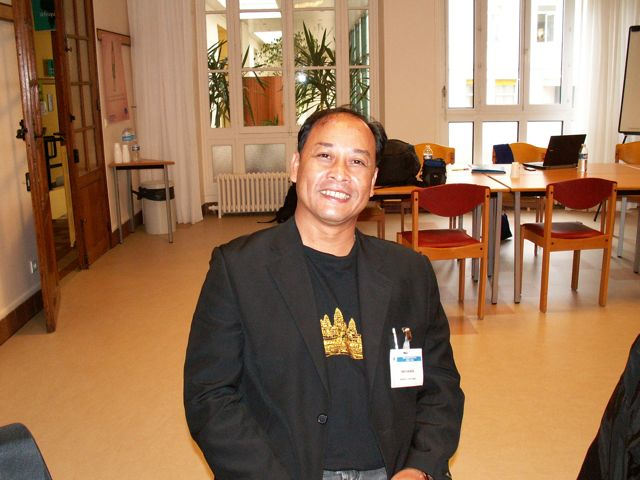 10
Départ pour l’Aveyron
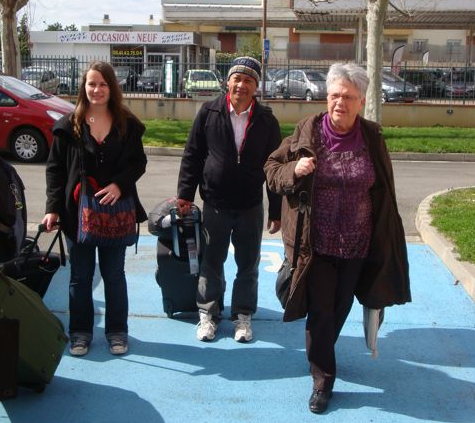 11